Eksponencijalna funkcija
- grafik funkcije
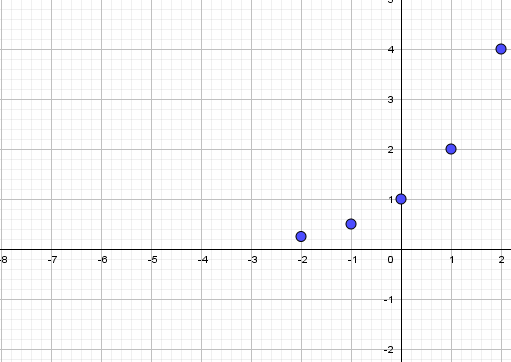 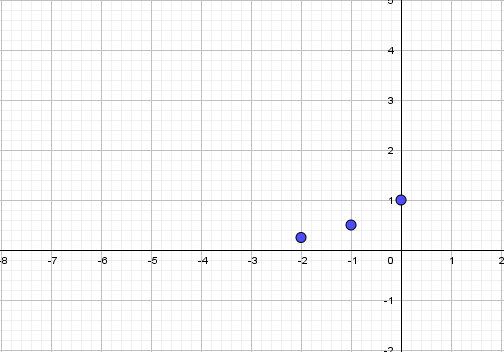 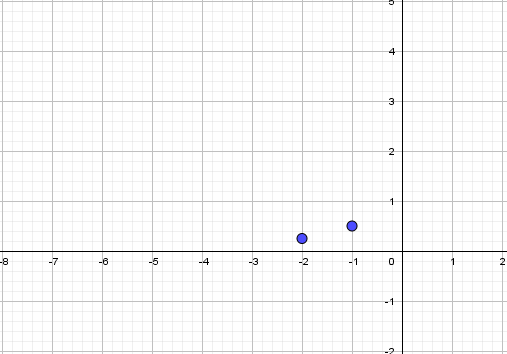 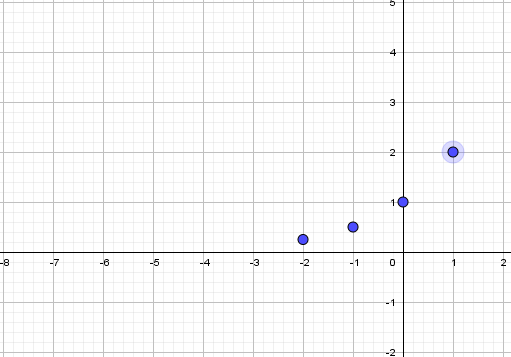 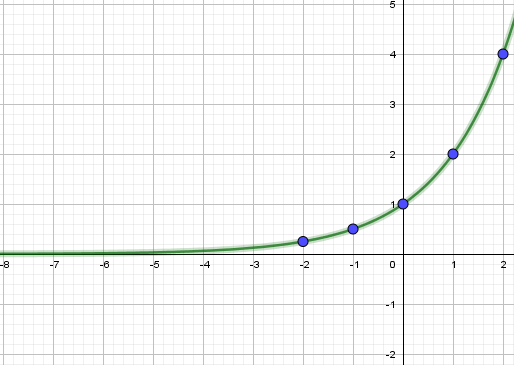 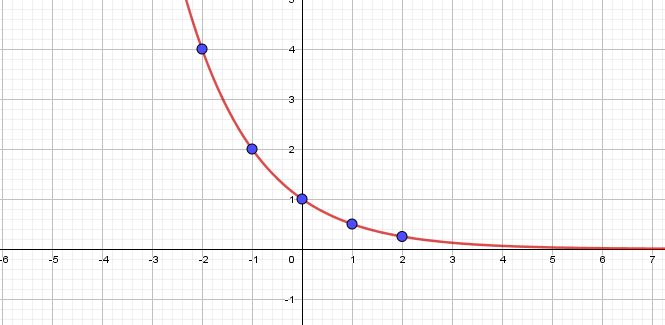 Hvala na pažnji.